KNEUS
Kusht    Niyantran    Evum    Unmoolan   Samiti
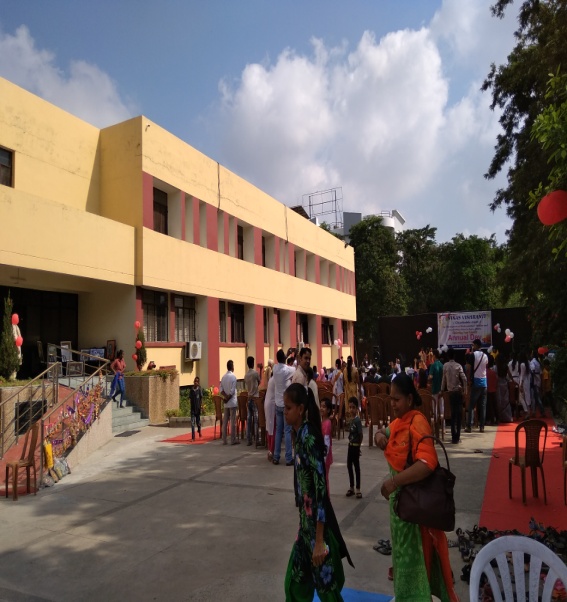 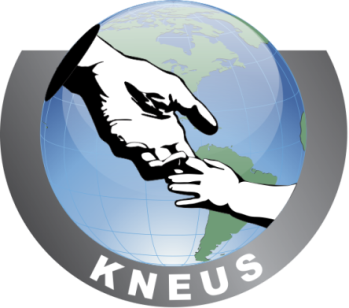 Annual Report
2019
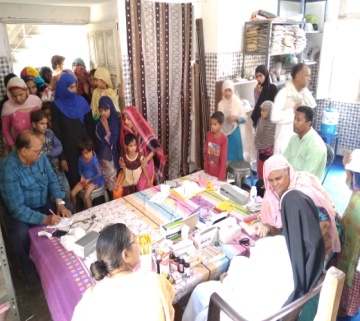 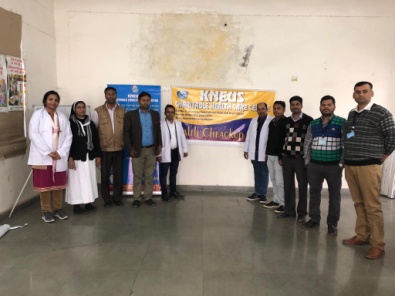 A healthy and Happy Society
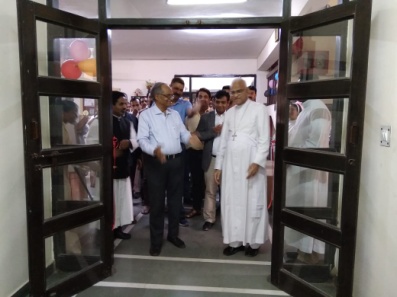 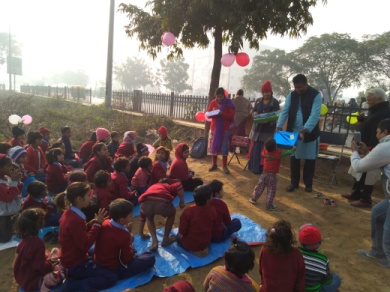 Executive Director Message
The Very purpose of creating KNEUS Society with noble vision & mission is to Work for the eradication of deadly diseases like leprosy, TB, HIV and other communicable and contagious sickness mainly among the poor and marginalised people. 
We have a pivotal  role to play as the torch bearers of the Society with core values towards facilitating communities an effective and sustainable health care initiatives to social empowerment and healing touch to make difference in the lives of the needy.
I really appreciate and congratulate our staff and well wishers for their commitment and hard work for the wellbeing of the poor and needy.



Rev. Fr. Sebastian Kollithanam
KNEUS, Greater Noida
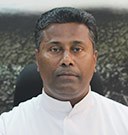 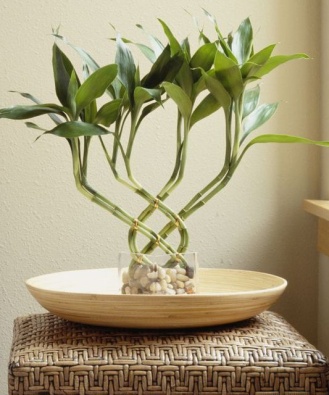 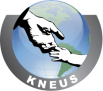 Kusht  Niyantran Evum  Unmoolan Samiti
www.kneus.in
OBJECTIVE
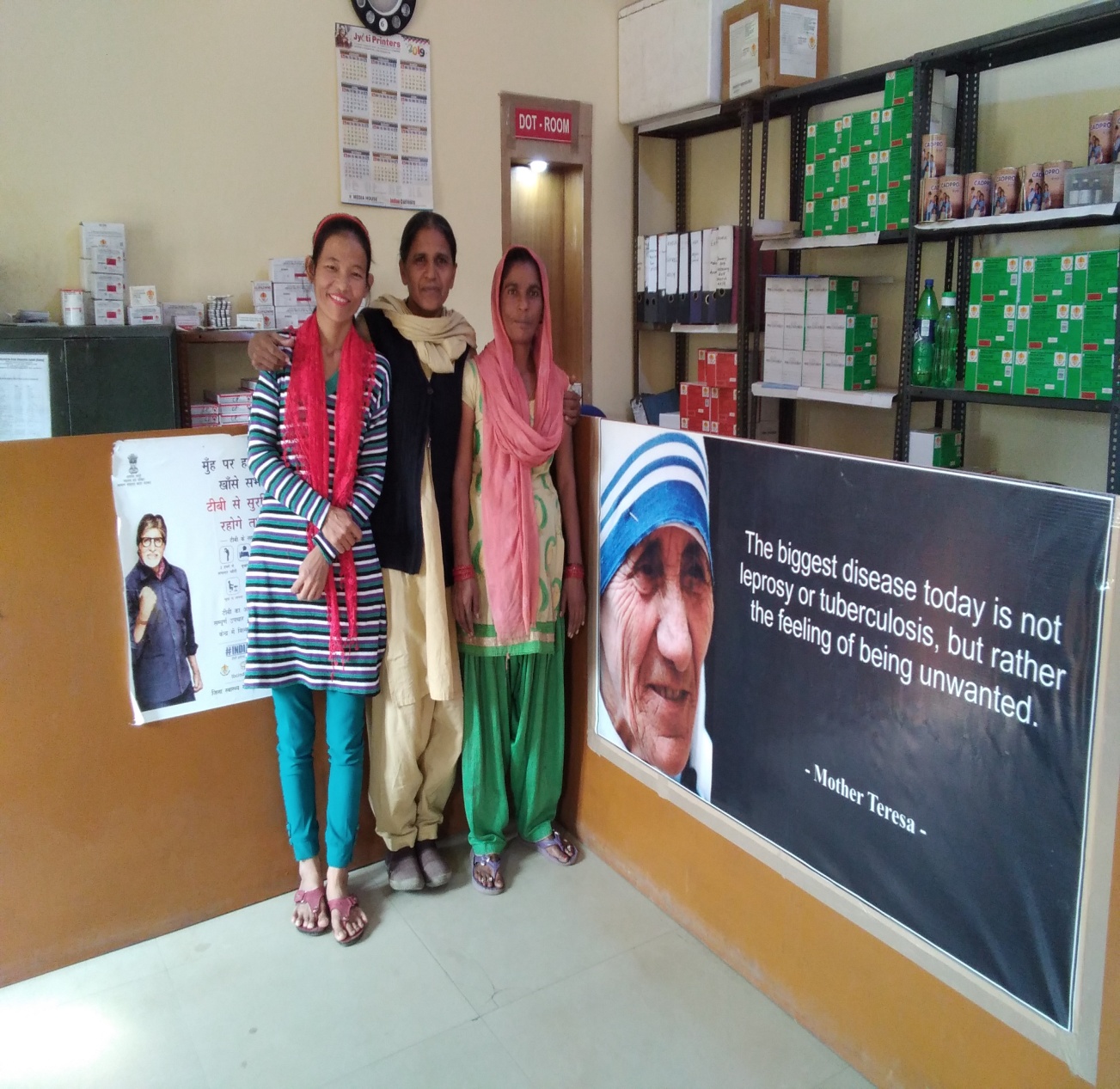 To collaborate and work towards the achievement of the national aim of controlling and eliminating leprosy, tuberculosis and other communicable diseases.
VISION
A healthy and Happy Society
MISSION
To Promote health excellence by empowering individuals to take ownership of their health.
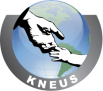 Kusht  Niyantran Evum  Unmoolan Samiti
www.kneus.in
Content
1
Introduction
2
Where we work
3
4
Tuberculosis  & HIV
Leprosy
5
General Health  camp & awareness Program
6
7
Our  Impact
Our  Partner
8
Major Developments
9
Financial  Statement
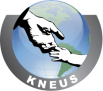 Kusht  Niyantran Evum  Unmoolan Samiti
www.kneus.in
Introduction
KUSHT NIYANTRAN EVUM UNMOOLAN SAMITI (KNEUS) is a registered voluntary organization working for Leprosy, HIV/AIDs, Tuberculosis and other communicable diseases in the states of Uttar Pradesh, Uttrakhand and Delhi for almost three decades. In the year 1987, KNEUS started working in 57 leprosy colonies in the western UP and treated over 5,000 leprosy patients. In 1992, this work was extended to villages and cities. This program was carried out through door to door surveys and health education programs, patients were detected and treated. This is evident from the fact that nearly 49,720 numbers of medical interventions for leprosy affected person were taken up. The leprosy focused services carried out by the organization have been extended to tuberculosis after integration of leprosy treatment into general health in 2003. The systematic and scientific approach planned and implemented by KNEUS has yielded desired result in several folds.  KNEUS started 9 DMCs under RNTCP project NGO/Private Provider/PPP Partner in 2003 in urban slums and remote areas. It has registered and treated 28,038 Tuberculosis patients till 2018 December.
KNEUS is a member of STOP TB Partnership. Now KNEUS is having two DMCs in Noida & Salarpur district Gautam Buddh Nagar and the head office facilitated Five Bed Charitable Hospital, Automatic Pathology lab, Physiotherapy, Dental care, TB Care,  Therapeutic & Rehabilitation Centre for differently abled children.
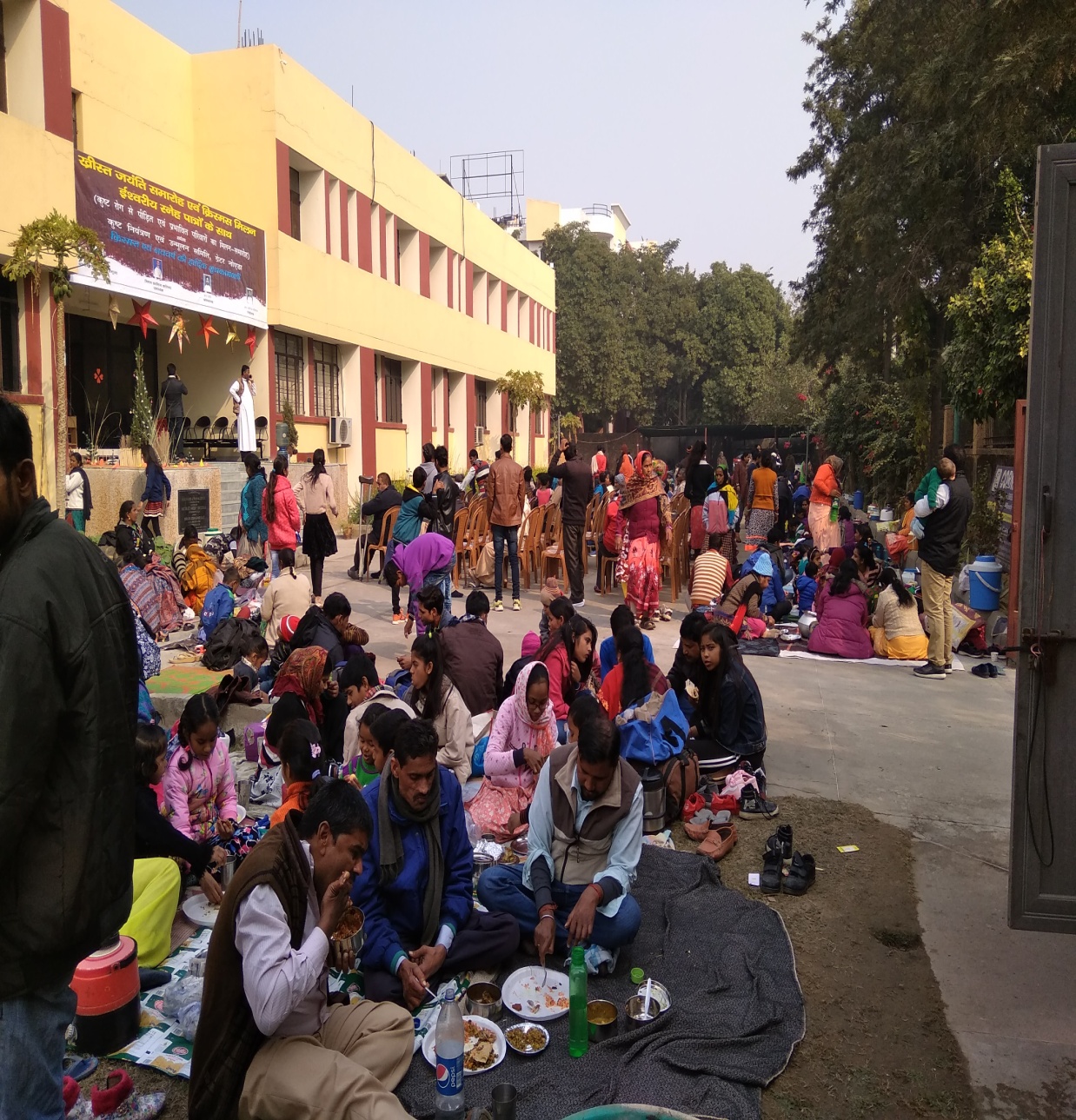 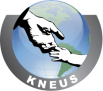 Kusht  Niyantran Evum  Unmoolan Samiti
www.kneus.in
Where  we work
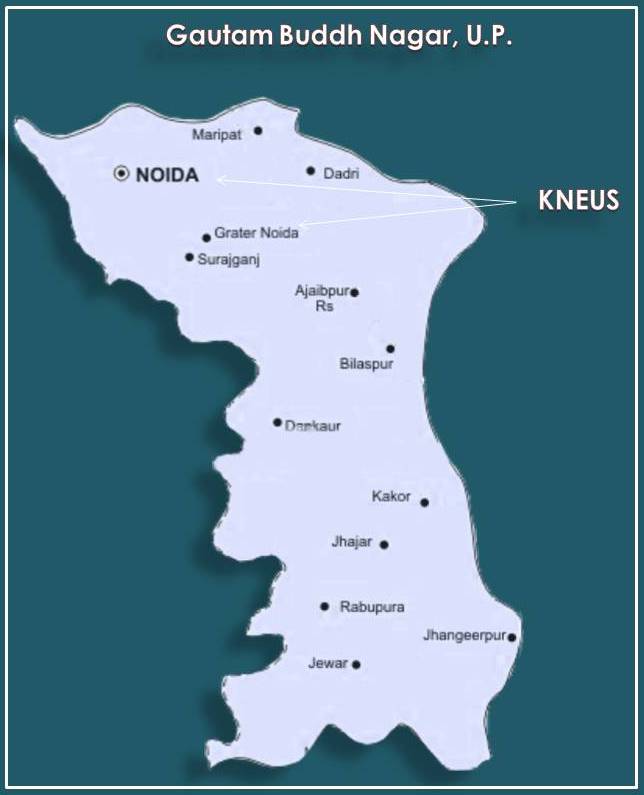 DMC  SEC -10,NOIDA G.B.Nagar  
Situated on Delhi and Ghaziabad border fully factory  urban slums area. Total  population covered 1.5 lakh. KNEUS has a Designated Microscopic Center (DMC) of Revised National Tuberculosis Control Program (RNTCP) under Public Private Partnership with the Government of U.P.in Sector 10,Gautham Budha Nagar district since 2003. This center covers more than l.5 lakh population in Noida region. This area is in National Capital Region (NCR), about 30 sq. km composed of old city slums & villages. In this area majority of the population are living in rented houses. These people are migrants from the other states of India. They are socially and economically backword. 
KNEUS DMC is covering the sectors and villages- Sec-1, sec-2, sec-3, sec-4, Harola,sec-5, sec-6, sec-7, sec-8, sec-9,sec-10,Jhundpura, Sec-11,sec12,sec-13, sec-14,Nayabans, sec-15, sec-16 and Sec-17. “Slums juggies attached with Sec-5, Sec-8, Sec-9, Sec-10, Sec-11, Sec-15 and Sec-16.”
DMC  Salarpur ,G.B.Nagar :  There are labourer class migrated population from other states in this area. Total  population covered in this area 1 lakh. Salarpur is covering the sectors and villages-Salarpur, sec-101, Sec-104,sec-79,Sec-113, Sec-80,kakrala, Nagala, sec-81, Sec-84, Sec -87, Yakubpur, Sec-89,Ilabansh, Sec138 and Gejha.

KNEUS CHARITABLE HOSPITAL: Knowledge Park-1, Greater Noida.
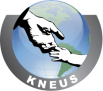 Kusht  Niyantran Evum  Unmoolan Samiti
www.kneus.in
Support towards Tuberculosis End
Medical Intervention:
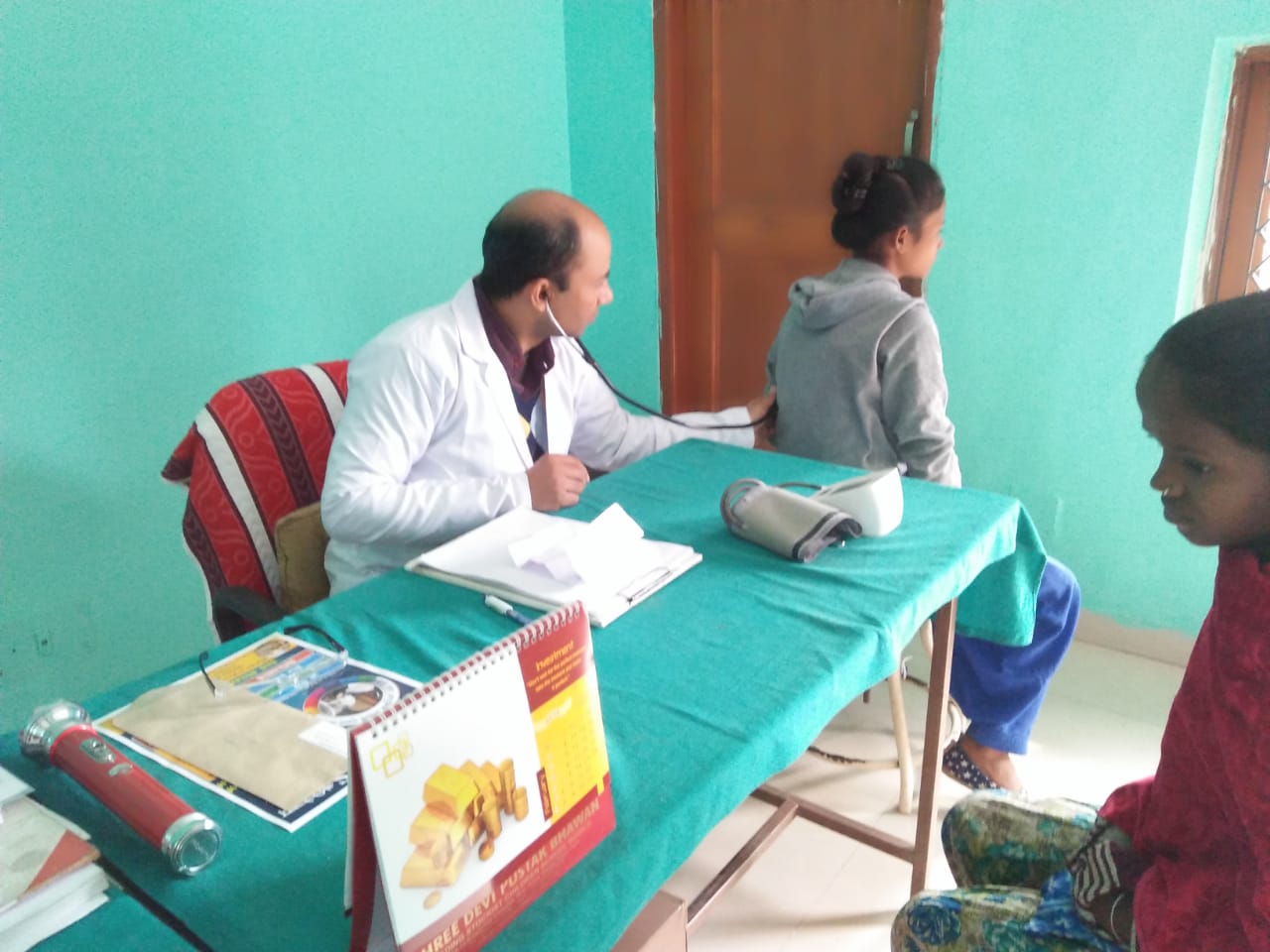 Primary level health care
OPD-Daily Diagnosis
Pathology Lab
Designated Microscopy Centre-Sputum tests of the suspected patients.
DOTs Centre-Monitoring of the treatments-Daily Regimen.
Enrolment and follow up of TB patients under Nikshay.
Counselling & Refer of patients to ICTC Centre for HIV/AIDS test.
Address verification of the registered patients through home visits by health workers.
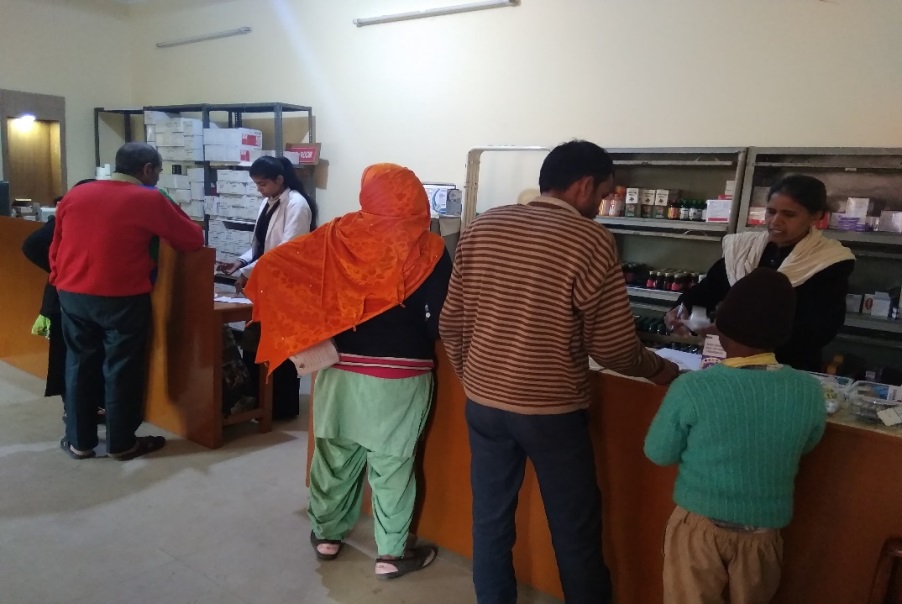 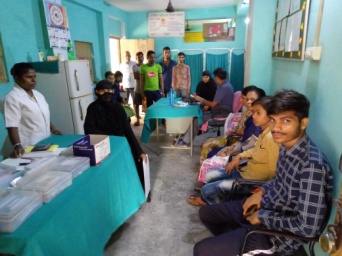 Case Detection
(1st January, 2019 to 
31st  December, 2019)
Medical Intervention:
OPD-Daily Diagnosis
Pathology Lab
Designated Microscopy Centre-Sputum tests of the suspected patients.
DOTs Centre-Monitoring of the treatments-Daily Regimen.
Enrolment and follow up of TB patients under Nikshay.
Counselling & Refer of patients to ICTC Centre for HIV/AIDS test.
Address verification of the registered patients through home visits by health workers.
Community level meeting.
Awareness creation programs
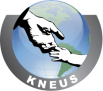 Kusht  Niyantran Evum  Unmoolan Samiti
www.kneus.in
Work towards People with Disability due to Leprosy
Kusht Niyantran Evum Unmoolan Samiti (KNEUS) is a home for all leprosy affected people. KNEUS  organizes gathering on Christmas day and new year celebration every year for leprosy affected families. On this awaited day all  participants from different leprosy colonies of Punjab, Haryana, Bihar, Uttrakhand, Uttar Pradesh and Delhi were there to share the joyful occasion.
On this get together KNEUS provides  materials for their daily survivals like foodstuff, cloths, educational materials and Self care kits for leprosy affected people.
“A get-together for the families Affected by Leprosy ”
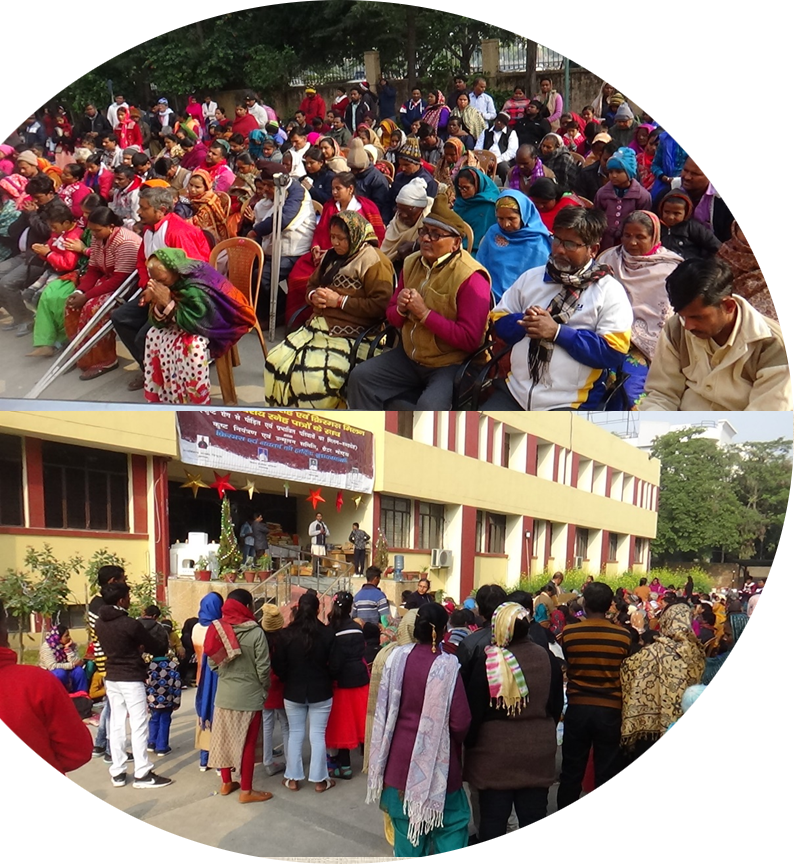 No. of Leprosy affected families attend- 200
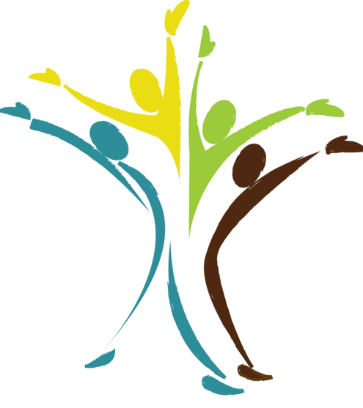 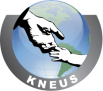 Kusht  Niyantran Evum  Unmoolan Samiti
www.kneus.in
Work towards People with Disability due to Leprosy
EDUCATIONAL SUPPORT TO CHILDREN OF LEPROSY AFFECTED FAMILIES
The present activity for the Leprosy affected families . Every year the KNEUS  recruits  children from nearby leprosy colonies  with in collaboration of Fr. Agnel Balbhawan Greater Noida for their education. With the generosity of Fr. Agnel Balbhawan KNEUS gets 15 seats in the school for the future of the children in buildup.
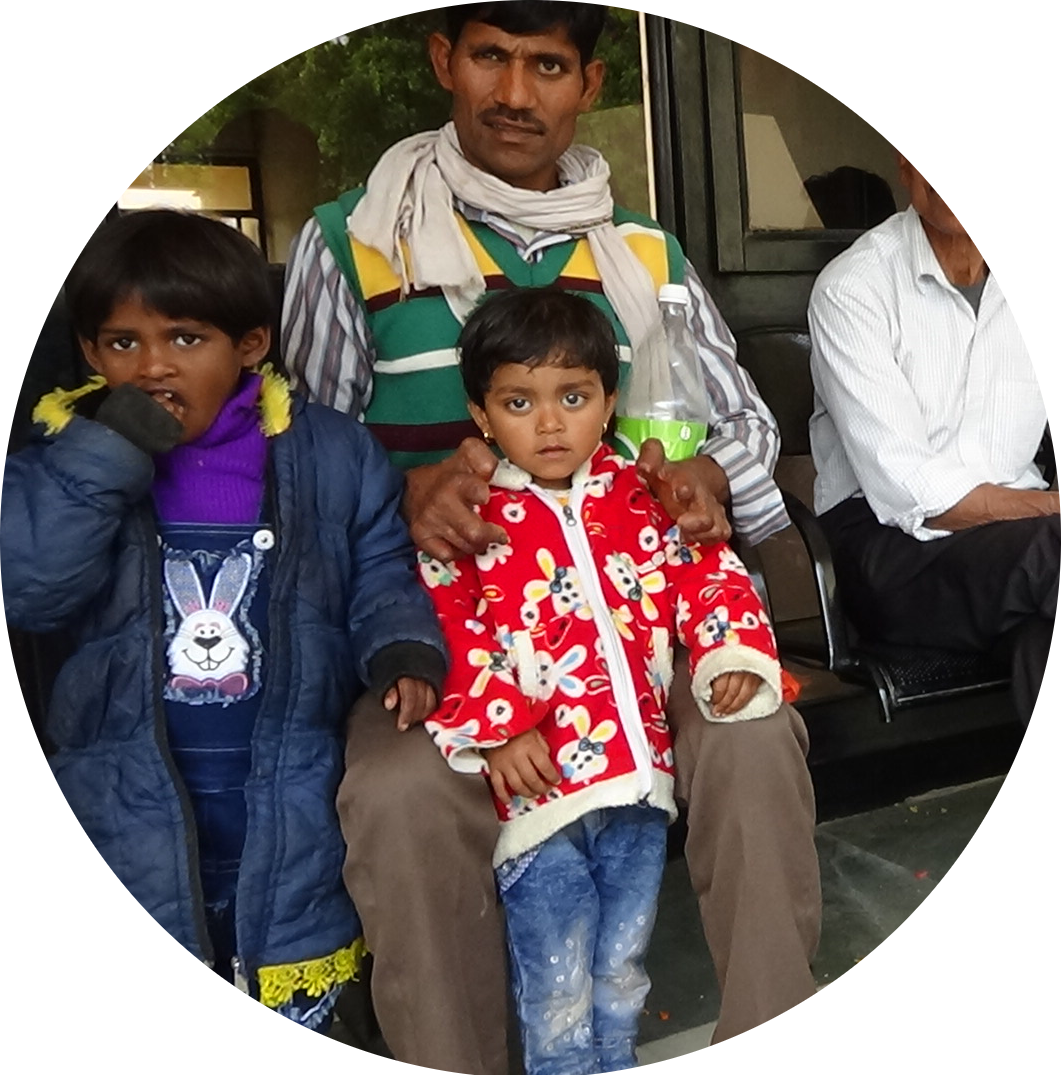 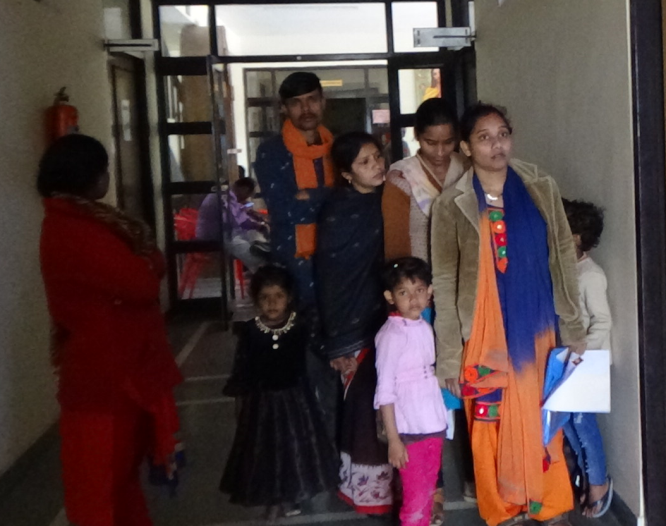 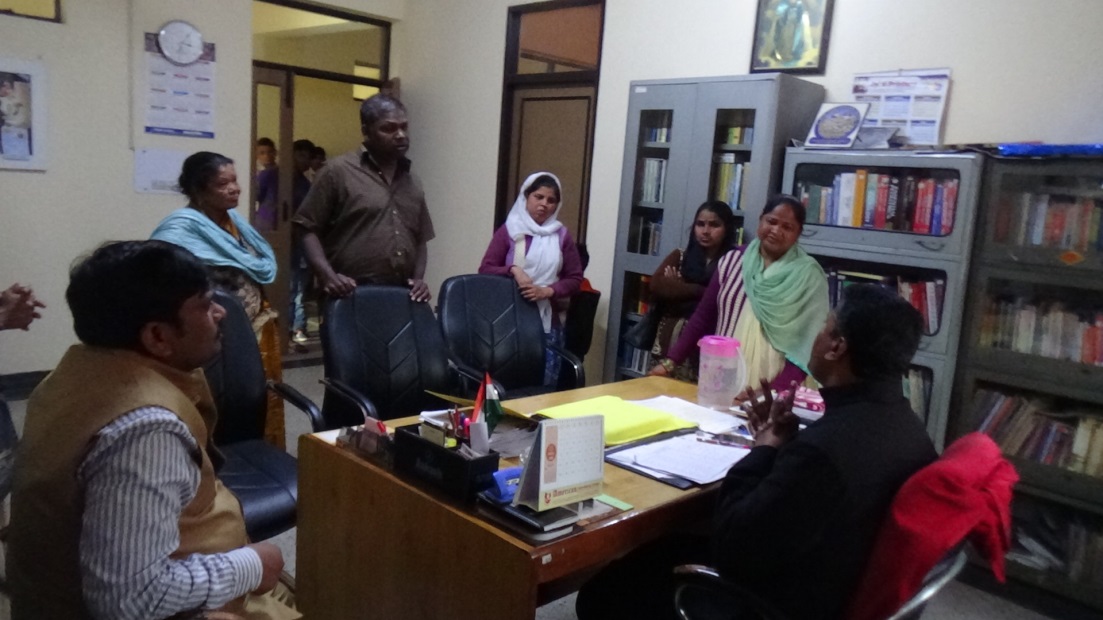 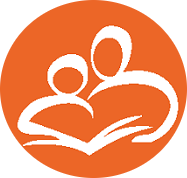 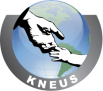 Kusht  Niyantran Evum  Unmoolan Samiti
www.kneus.in
HIV
Our health worker/ DOTS supporter provide counselling to all confirmed TB patient and sent Integrated Counselling and Testing Centres (ICTC) for test before registration.
HIV counselling and testing service is a key entry point to prevention of HIV infection as well as  the treatment and care for the people who are infected with HIV. Because of our availability for counselling and testing services, people can access accurate information about HIV prevention and care and undergo HIV test in a supportive and confidential environment. People who are found HIV negative are supported with information and counselling to reduce risks and remain HIV negative. People who are found HIV positive are provided psycho-social support and given a proper treatment and care.
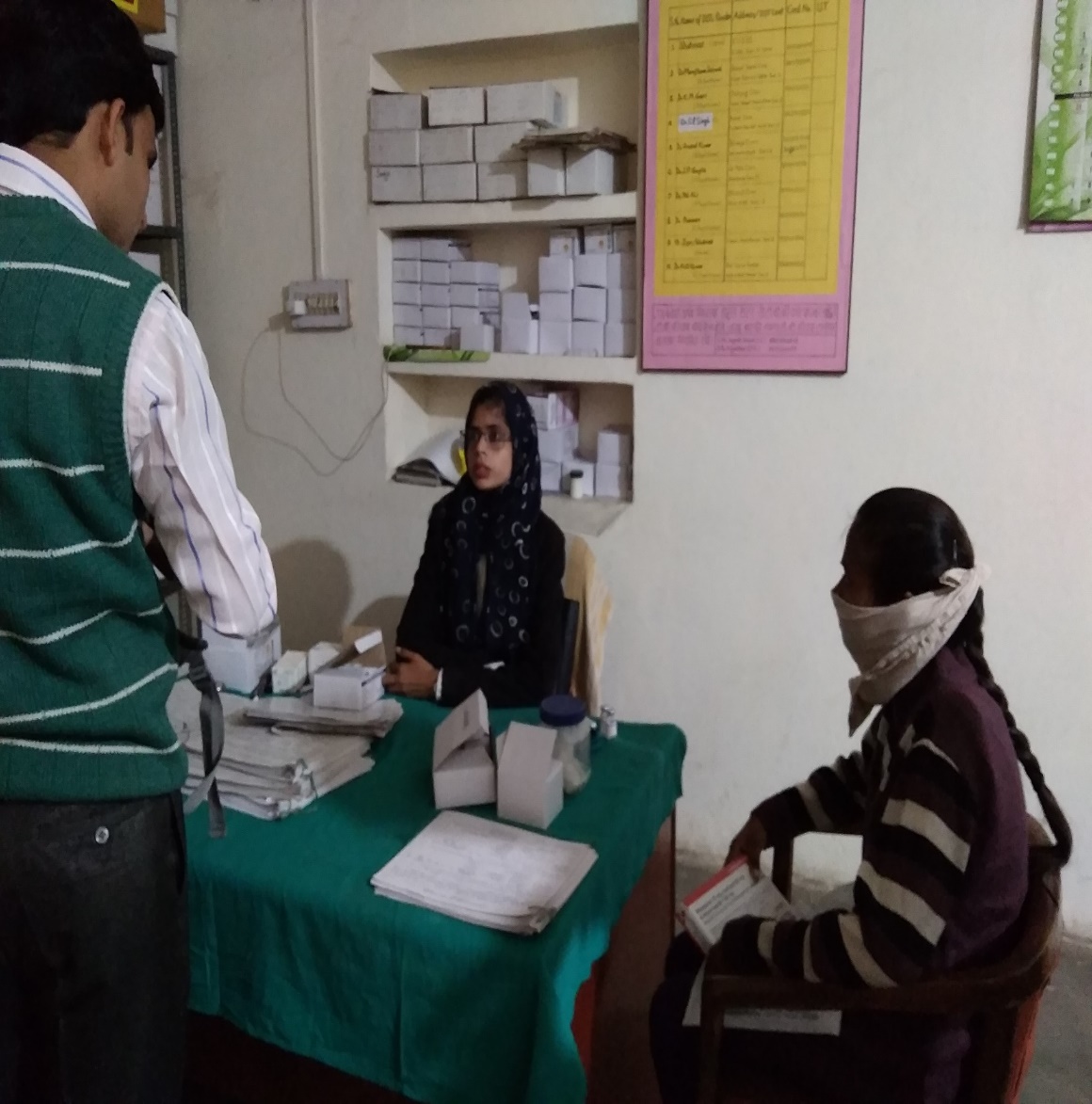 No. of Patient undergoing counselling &HIV Test- 805
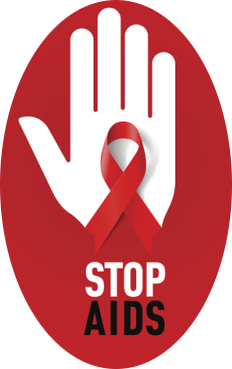 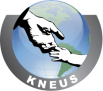 Kusht  Niyantran Evum  Unmoolan Samiti
www.kneus.in
Health Camp & Awareness Program
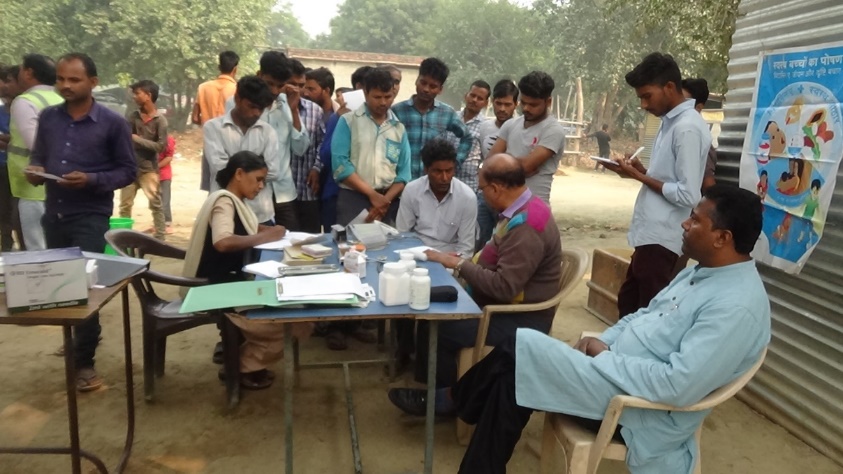 HEALTH CAMP:
Kneus have organize health camps in urban and rural village and distribute free medicine, blood sugar test and free consultant. Number of health Camps organised-25 &Numbers of person benefitted- 3250
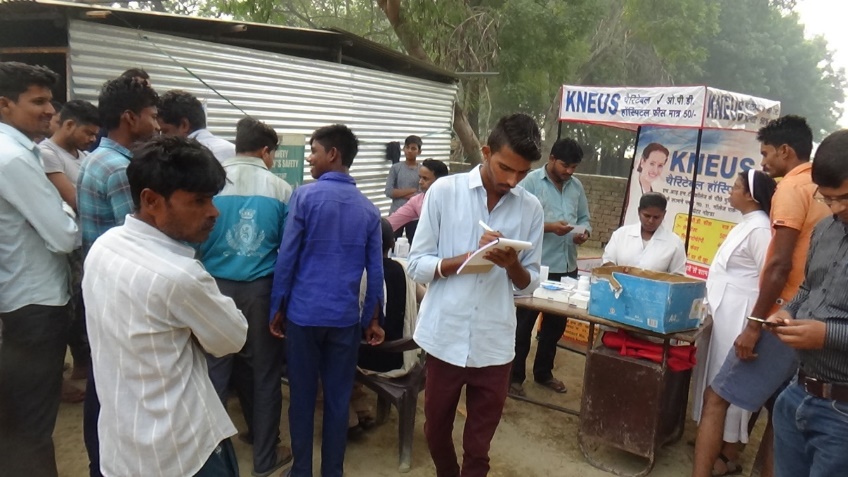 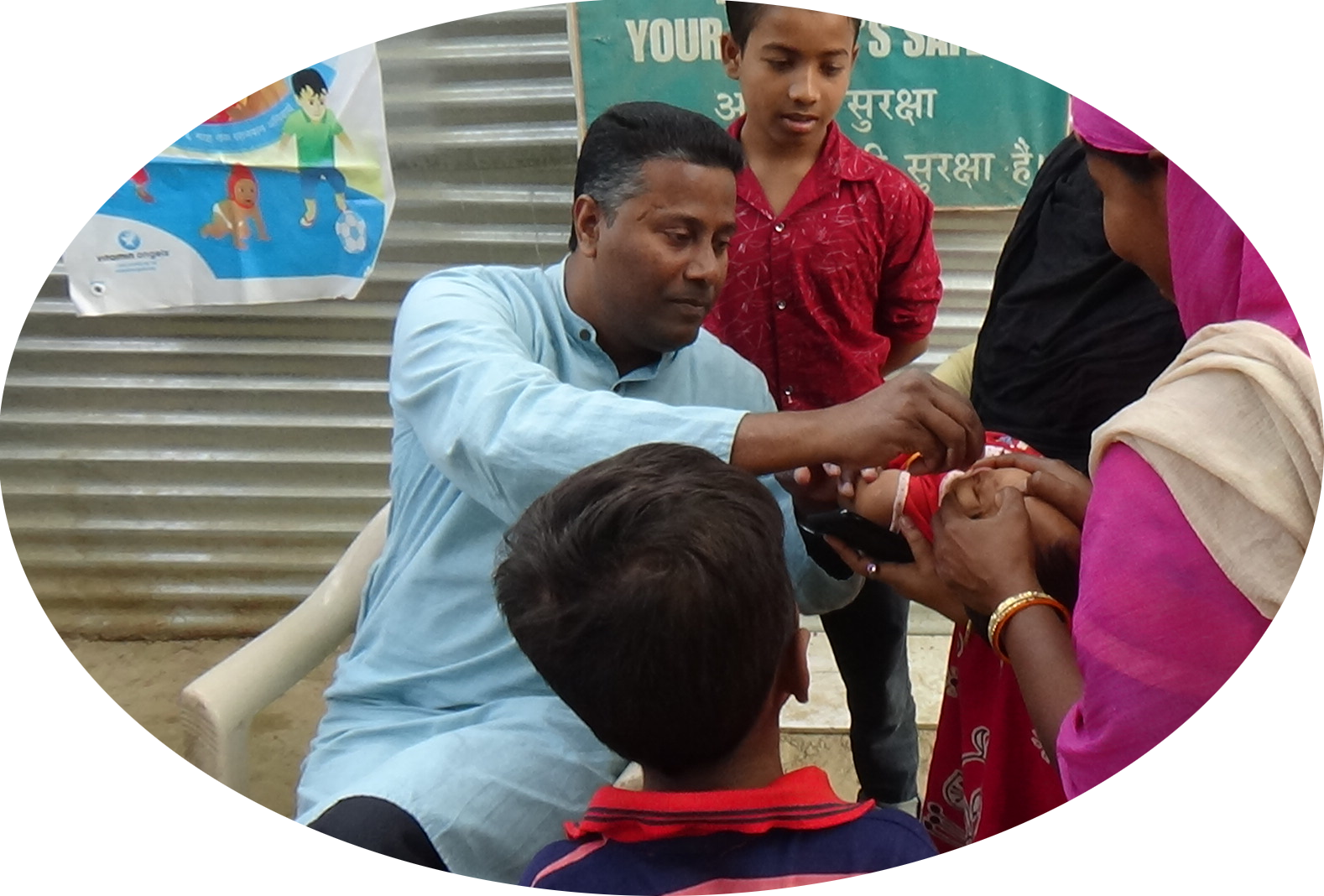 VITAMIN 
A SUPPLEMENTATION AND DEWORMING
We with the help of Vitamin Angels Ngo group providing Vitamin A capsule to children free of cost.  
Number of children benefitted with Vitamin A supplement & Deworming-1768
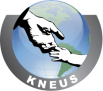 Kusht  Niyantran Evum  Unmoolan Samiti
www.kneus.in
Our Impact
TB
Leprosy
No. of suspect 
examined-2001
Total  patient registered for treatment-829
HIV
Educational support to children of leprosy affected families
The Children admitted to the boarding school is almost: 135
Number of patient counseling and sent  to ICTC for HIV TEST- 805
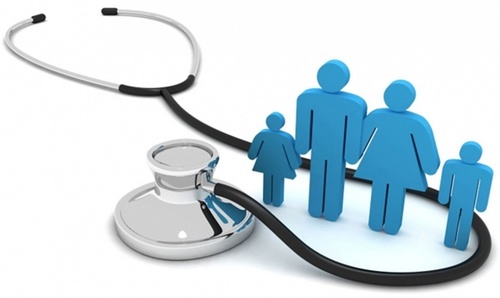 Primary health care services
Number of  patient in OPD-
13514
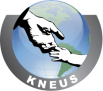 Kusht  Niyantran Evum  Unmoolan Samiti
www.kneus.in
Our Partner  and  Contribution
Regional 
Bishop House ,Agra
Since Five years continuously  
financial support is  being given to our Gr. Noida  
Center for General Health Care Service & Charitable Pathology  lab test benefitting to the surrounding needy people.
Jesus Mary 
& Convent School,  
Greater Noida
St. Joseph’ s School,  
Greater Noida
Since 3 years St. Joseph’s School  has been providing  constantly  
financial support to our  Center  at Sec 10, 
Noida for Tuberculosis elimination as well as General Health Care Service  benefitting to the surrounding needy people.
Since 3years Jesus & Mary Convent School  has been continuously  helping 
financial support to our Center at Salarpu Noida  for Tuberculosis elimination as well as General Health Care 
Service  benefitting to the 
surrounding needy people.
Fr. Agnel School,  
Greater Noida
Since 15 years Fr. Agnel School has been  providing excellence education with boarding facility to children from Leprosy Affected Families through our organization.
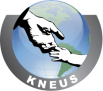 Kusht  Niyantran Evum  Unmoolan Samiti
www.kneus.in
Major developments
BUILDING CONSTRUCTION:
KNEUS has completed construction work of 1st Floor convent block contains 7 bedrooms with toilet attached, kitchen, dining room, chapel and Parlour.
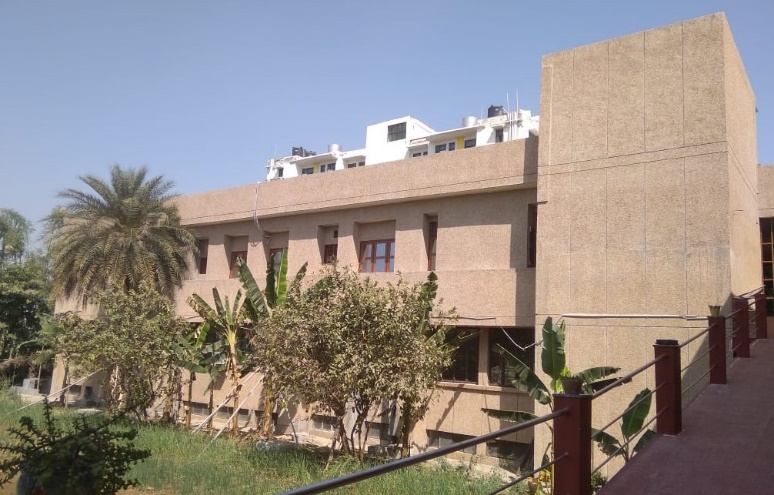 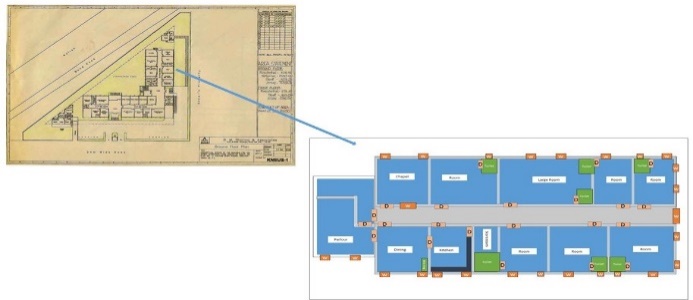 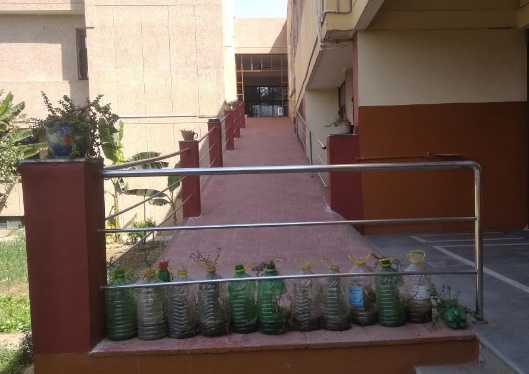 RAMP CONSTRUCTION:
KNEUS has constructed a RAMP from Ground floor to 1st Floor.
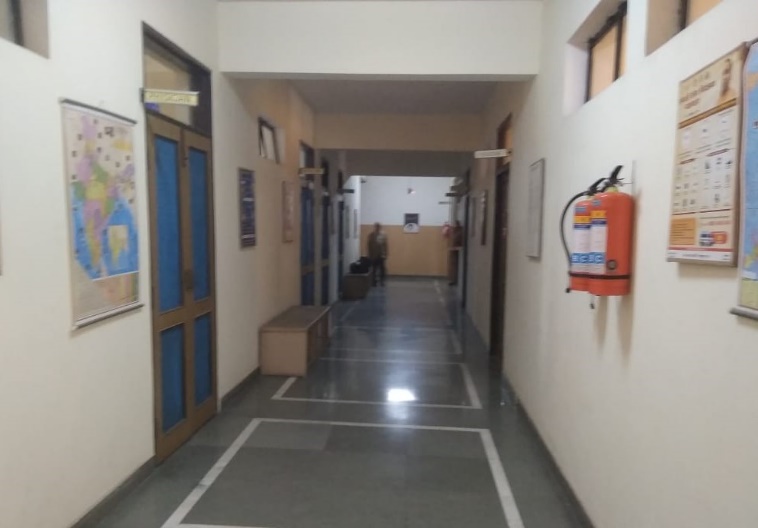 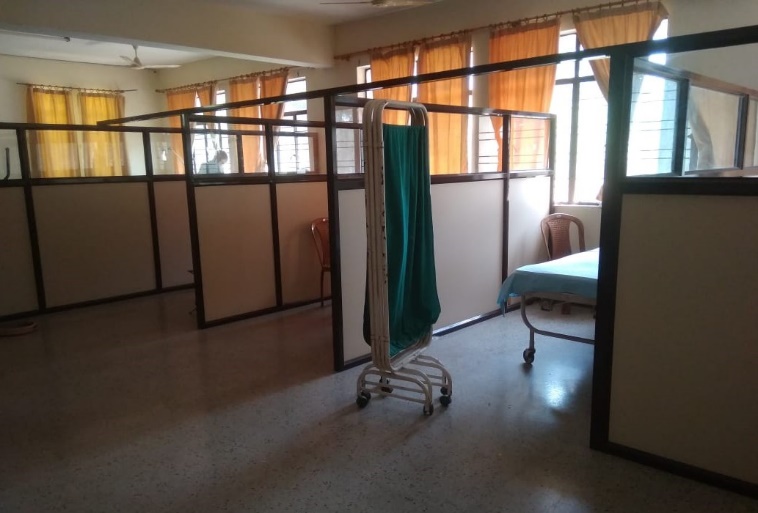 UPGRADATION OF DISPENSARY CONSISTS OF 5 BEDS HOSPITAL
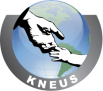 Kusht  Niyantran Evum  Unmoolan Samiti
www.kneus.in
Financial Statement
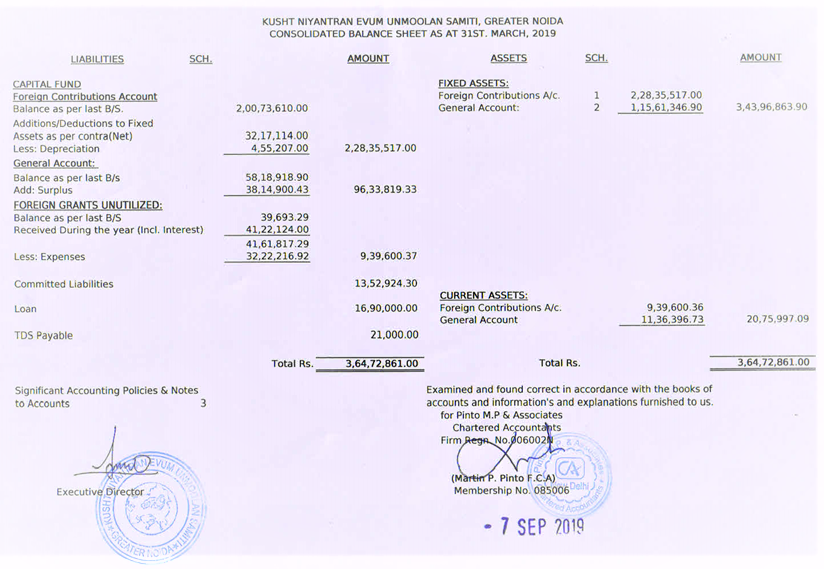 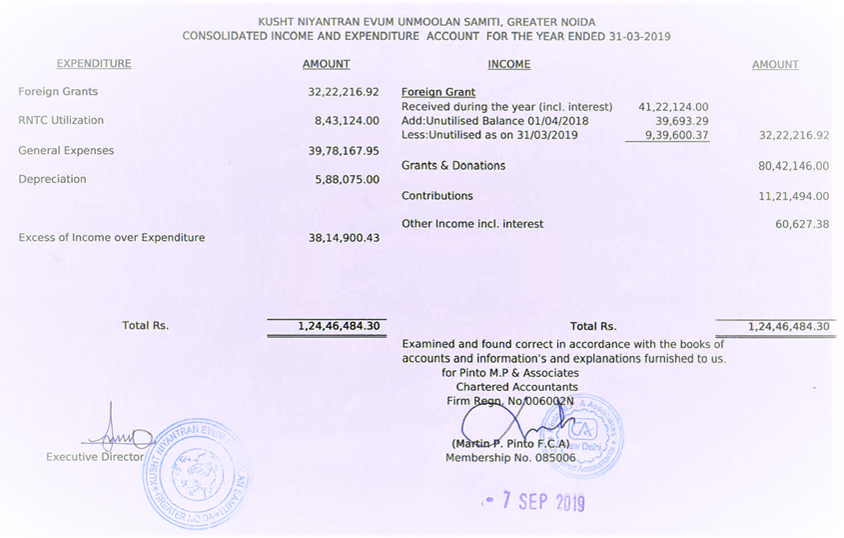 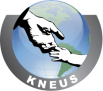 Kusht  Niyantran Evum  Unmoolan Samiti
www.kneus.in
11
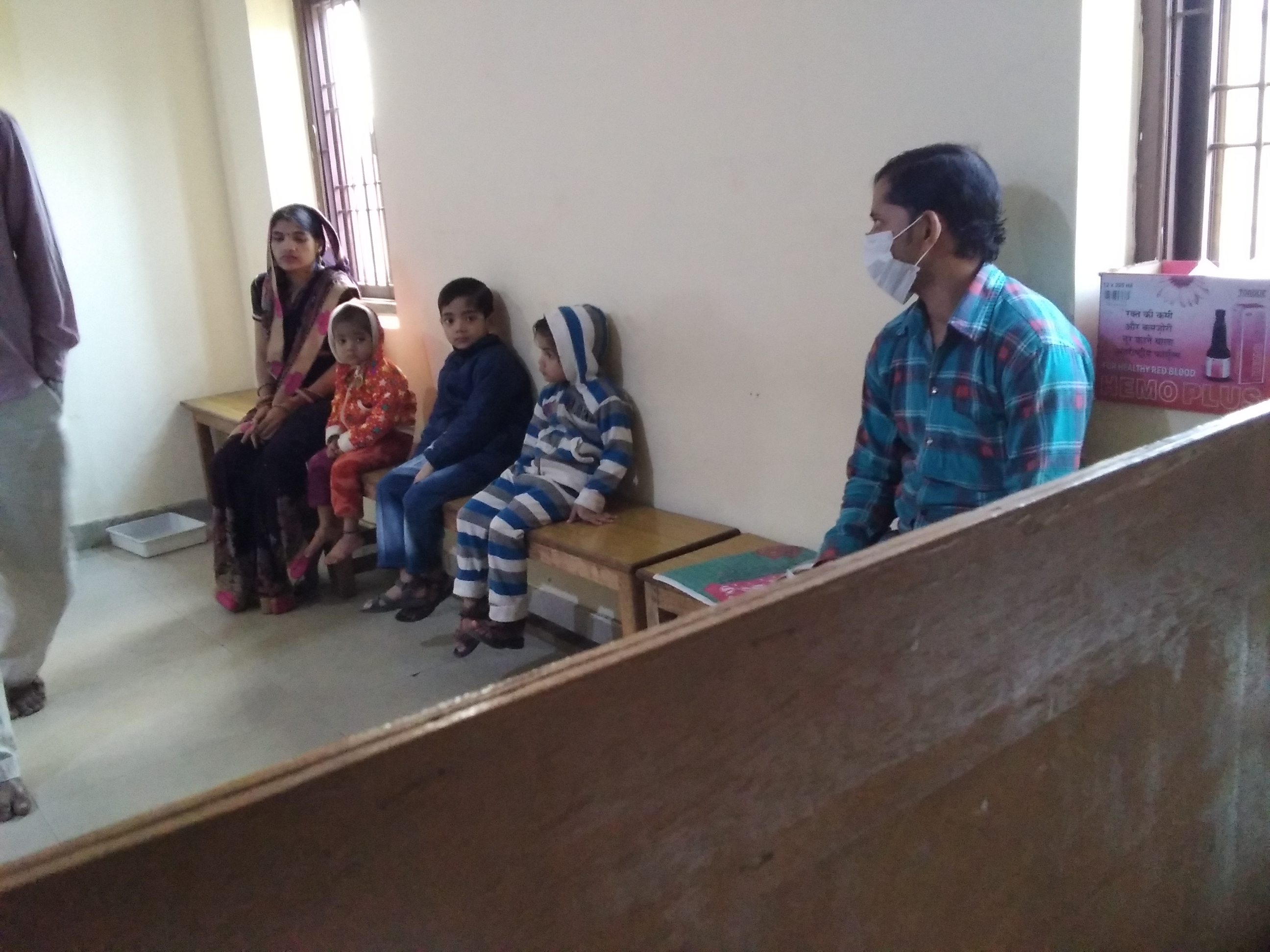 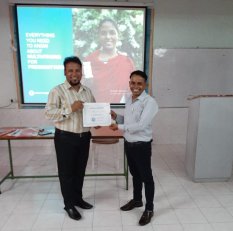 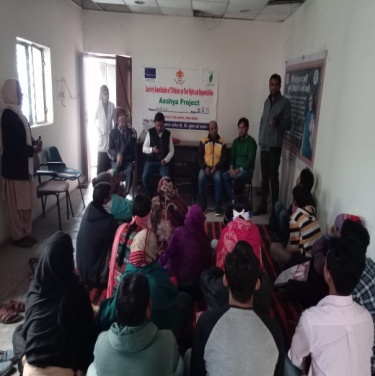 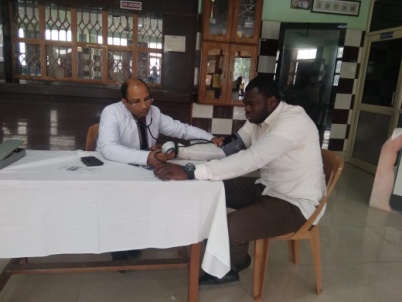 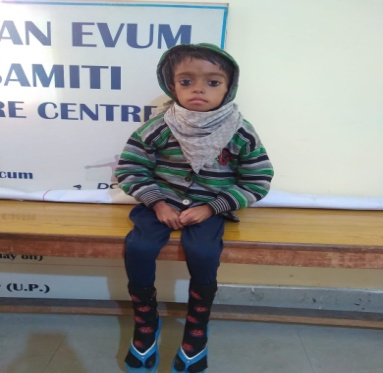 Plot No. 11, Knowledge Park-1,
Greater Noida, Gautam Buddh Nagar
U.P.-201310
Email-kneusgnoida@gmail.com,  www.kneus.in
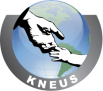